Igra asocijacije
A1
B1
C1
D1
A2
B2
C2
D2
A3
B3
C3
D3
A4
B4
C4
D4
A
B
C
D
Konačno rješenje
Otkrivanje slike
1
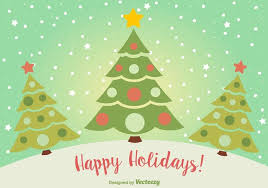 1
2
3
6-5
4
5
6
7
8
5
8
11
12
10
9
15
16
13
14
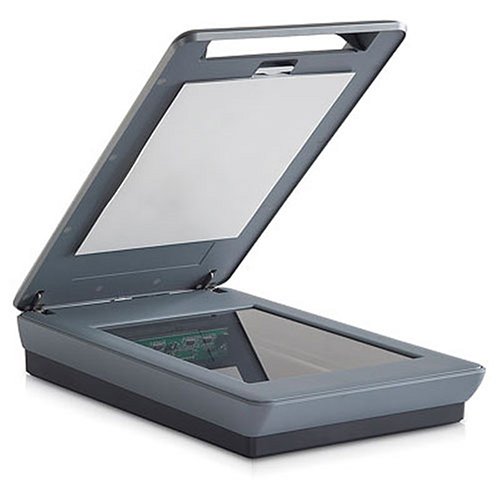 će
Boc,
Bode,
boc
mali
iglicama,
vjeverica,
ne
zec,
bit
a
suza
ti si
Eci, peci, pec,
pec!
jež,
mala
diraj
eci, peci,
ja
bjež!
bode
ručicama.
ga